THỰC ĐƠN TUẦN 2 THÁNG 10
TỪ: 19/10/2020 ĐẾN 23/10/2020
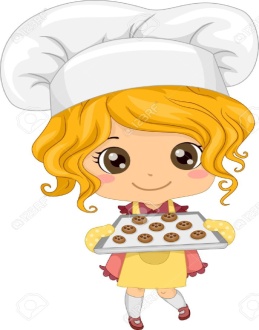 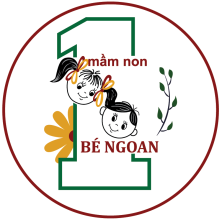